METODY VÝBĚRU PRACOVNÍKŮ
Sociologie práce, 10.11.2017
Marie kotálová
Výběr pracovníků
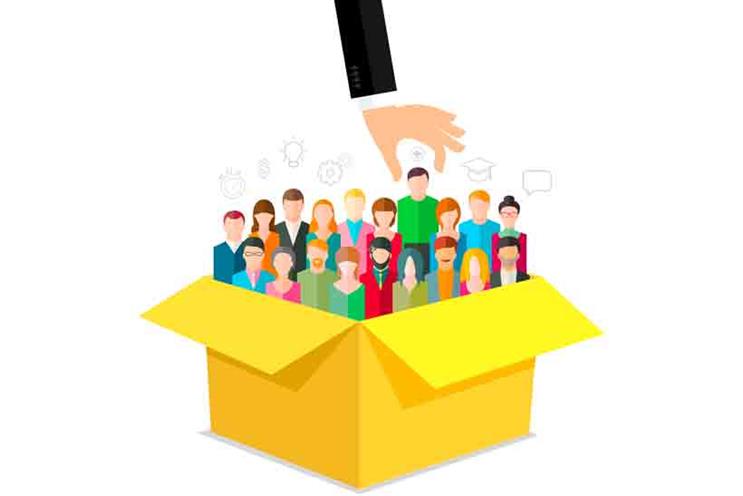 „Úkolem výběru pracovníků je rozpoznat, který z uchazečů o zaměstnání, shromážděných během procesu získávání pracovníků a prošlých předvýběrem, bude pravděpodobně nejlépe vyhovovat nejen požadavkům obsazovaného pracovního místa, ale přispěje i k vytváření zdravých mezilidských vztahů v pracovní skupině (týmu) i v organizaci, je schopen akceptovat hodnoty příslušné pracovní skupiny (týmu), útvaru a organizace a přispívat k vytváření žádoucí týmové a organizační kultury a v neposlední řadě je dostatečně flexibilní a má rozvojový potenciál pro to, aby se přizpůsobil předpokládaným změnám na pracovním místě, v pracovní skupině (týmu) i v organizaci“

(Koubek, 2009, s. 158)
Předvýběr pracovníků
Posouzení vhodnosti uchazečů 
Porovnáváni s klíčovými kritérii pracovního místa
Zpravidla tříděni do skupin, např. skupina velmi vhodných, méně vhodných (ale přijatelných) a zcela nevhodných
Vyloučení nevhodných uchazečů a navázání kontaktu s vhodnými uchazeči
Podle potřeby realizovány i telefonické rozhovory s uchazeči
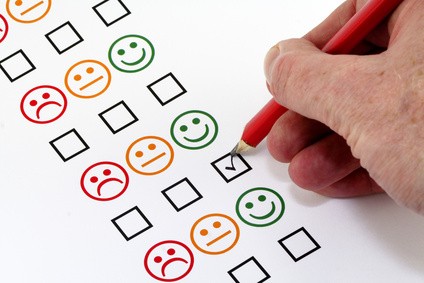 Analýza dokumentace uchazečů- základní metody výběru
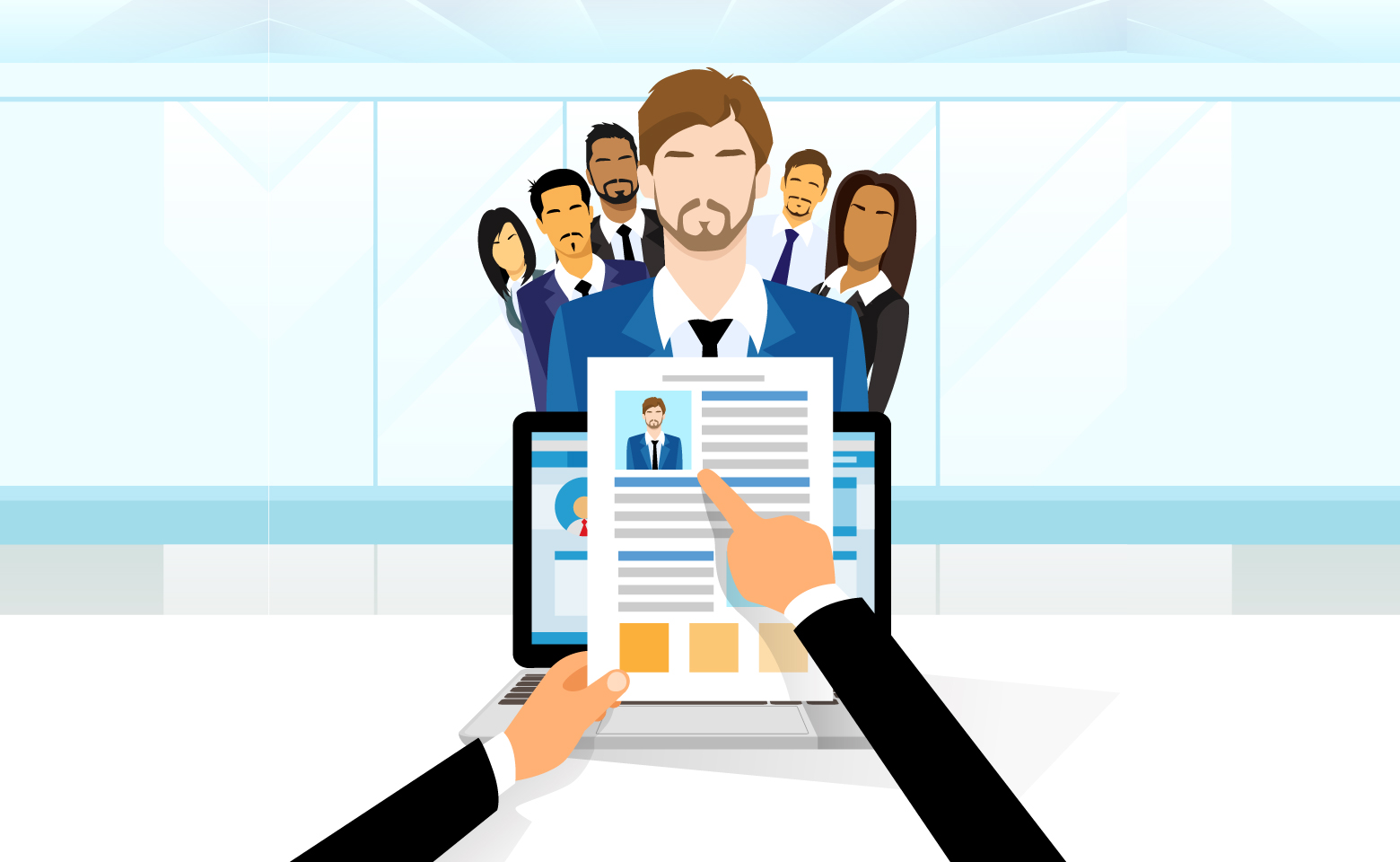 Životopis (strukturovaný)
Motivační dopis
Dotazník
Doklady o vzdělání a další certifikáty
Pracovní posudek
Ústní či písemné reference uchazečů
Lékařské vyšetření
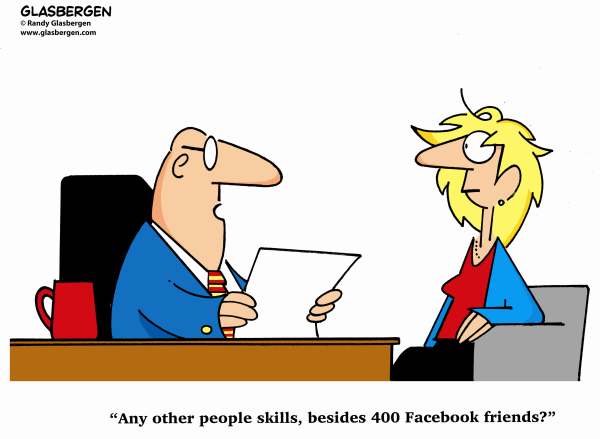 Výběrový rozhovor
Formy podle množství a struktury účastníku:
Individuální rozhovor (1 uchazeč +1 tazatel)
Výběrový panel (1 uchazeč + dva či více lidí na straně tazatelů)
Výběrová komise (výběrové řízení, tzv. konkurz)
Skupinový (hromadný) rozhovor (skupina uchazečů + jeden/více tazatelů)

Formy podle obsahu a průběhu:
Nestrukturovaný (volně plynoucí)
Strukturovaný (standardizovaný)
Polostrukturovaný
Testy pracovní způsobilosti
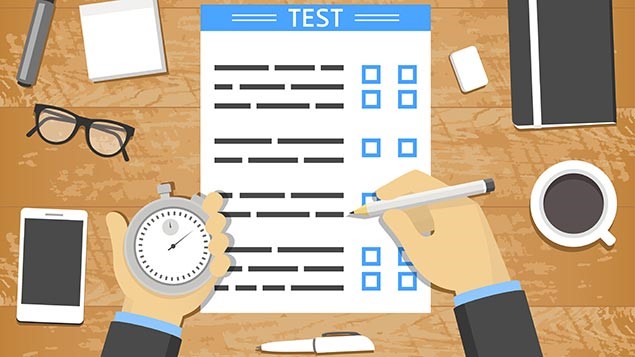 Testy inteligence 
k posouzení schopnosti myslet a plnit určité duševní požadavky (paměť, verbální schopnosti, prostorové vidění, …)
Testy schopností 
k hodnocení existujících i latentních (potenciálních) schopností jedince a předpokladů jejich rozvoje; zaměřeny na mechanické a motorické schopnosti, manuální zručnost, vlohy, …, na duševní schopnosti
Testy znalostí a dovedností 
mají prověřit hloubku znalostí či ovládání odborných návyků, jimž se uchazeč naučil zejména ve škole nebo během přípravy na povolání; patří sem i testy, při nichž testovaná osoba předvádí určitý pracovní postup či ukázku (vzorek) práce
Testy osobnosti 
mají ukázat různé stránky uchazečovy osobnosti, základní rysy jeho povahy
Assessment centrum
Zpravidla jednodenní
Soubor metod umožňující posouzení skupiny uchazečů podle stanovených kritérií skupinou hodnotitelů
Cílem vybrat nevhodnějšího uchazeče
AC vychází z předpokladu, že chování a výkon jedince v aktivitách AC předpovídá jeho chování a výkon v reálných pracovních situacích
Poskytuje více informací

Rozvojové AC/Development centrum – k identifikaci vzdělávacích (rozvojových) potřeb pracovníků a jejich kariérního potenciálu pro potřeby plánování nástupnictví v organizaci
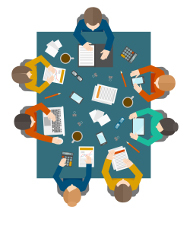 Kritéria výběru a Metody ac
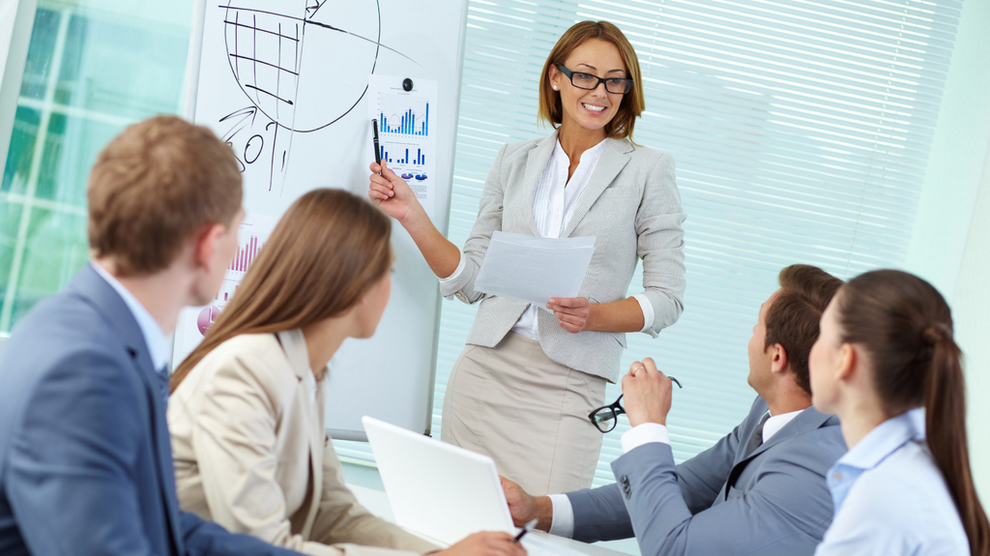 Práce v týmu (spolupráce)
Prosazení se v týmu a jeho vedení
Argumentace
Vyjednávání v krizových situacích
Prezentace informací
Komunikace v cizím jazyce
Přesná komunikace
…

Metody podle převažujícího zaměření:
Výkonové (zaměřené na „konání,“ „dělání“)
Interpersonální (zaměřené na proces spolupráce)
Kognitivní (zaměřené na sledování způsobů řešení)
Zátěžové (zaměřené na způsob zvládnutí zátěže, stresu)
Metody assessment centra
Okrajové metody
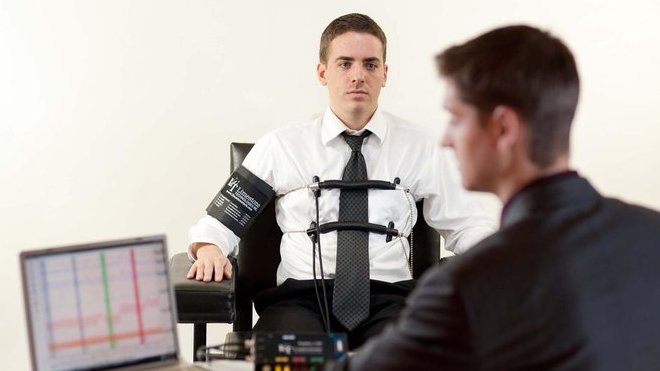 Přijetí pracovníka na zkušební dobu
Grafologie - Francie
Polygraf (detektor lži) - USA
Testy čestnosti (integrity)
Drogové testy
Metody výběru pracovníku
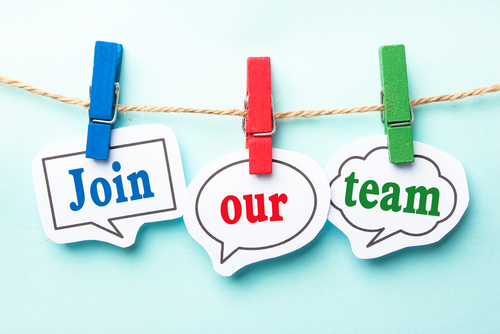 Posouzení jednotlivých uchazečů vzhledem 				                      	                     k nárokům obsazovaného pracovního místa
Velké množství metod
Ideální je kombinace více metod

Kvalita metody 
Predikční validita - udává, zda lze pomocí určitého výběrového postupu (pohovor, test) skutečně predikovat vhodnost uchazeče pro obsazovanou pozici (hodnocení na konci výběrového procesu x pozdější skutečné výkony na prac. místech)

Metody výběru s vyšší predikční validitou:
Strukturovaný pohovor, assessment centre, test schopností, ukázka práce, zkušební doba

Metody výběru s nižší predikční validitou:
Grafologie, reference, nestrukturovaný pohovor, dokumenty uchazeče
Děkuji za pozornost
ZDROJE
KOCIANOVÁ, Renata. Personální činnosti a metody personální práce. Praha: Grada, 2010. ISBN 978-80-247-2497-3.

KOUBEK, Josef. Řízení lidských zdrojů. Základy moderní personalistiky. Praha: Management Press, 2009. ISBN 978-80-726-1168-3.